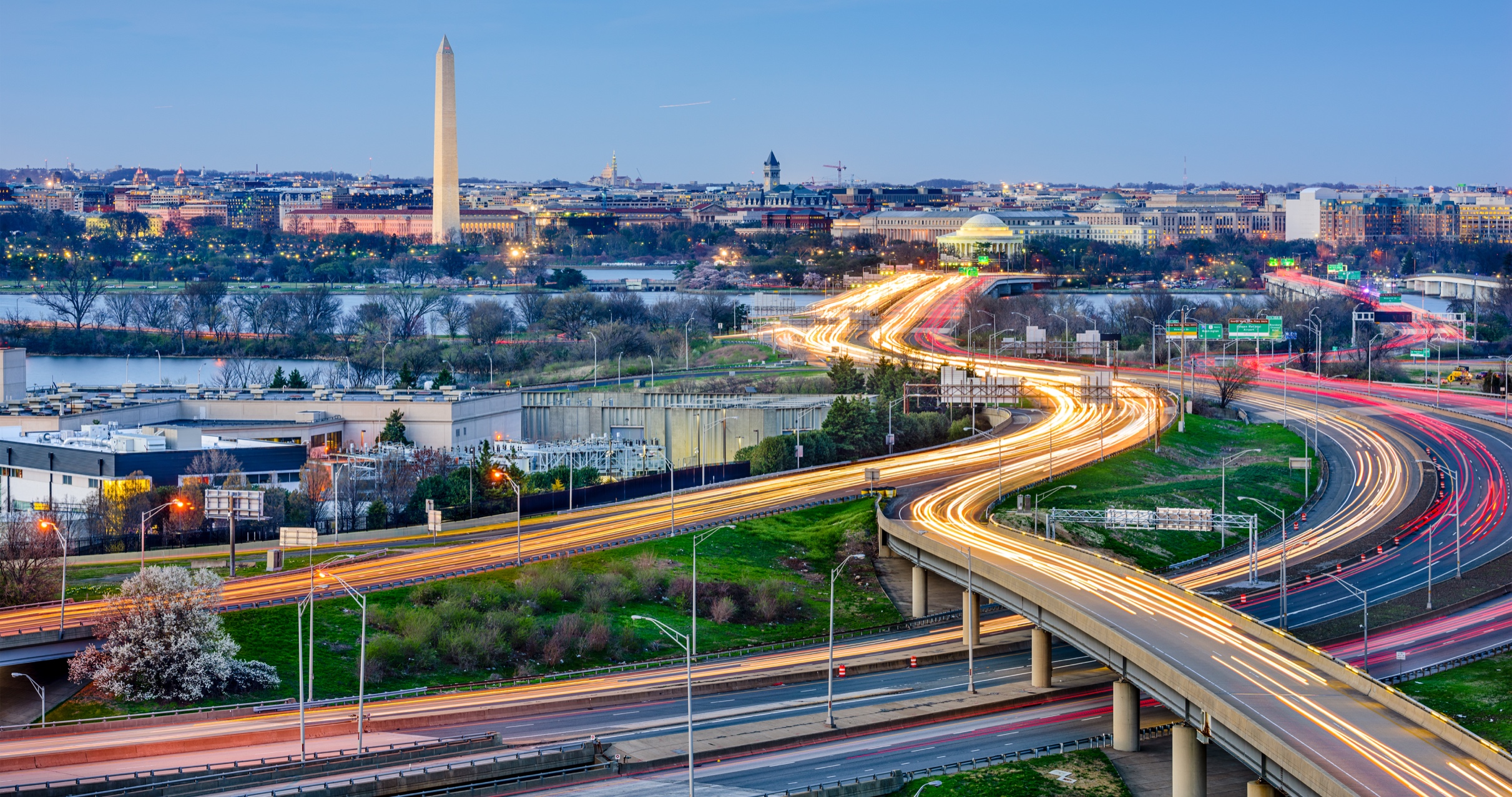 Driving Toward Outcomes
Advanced Energy Group Washington 
21Q4 Mobility and Transportation Stakeholder Challenge
Nekabari L. Goka
Manager, Strategic Initiatives – Utility of the Future
Pepco Holdings
Pepco’s Climate Solutions Plan – supporting the District’s climate and clean energy goals
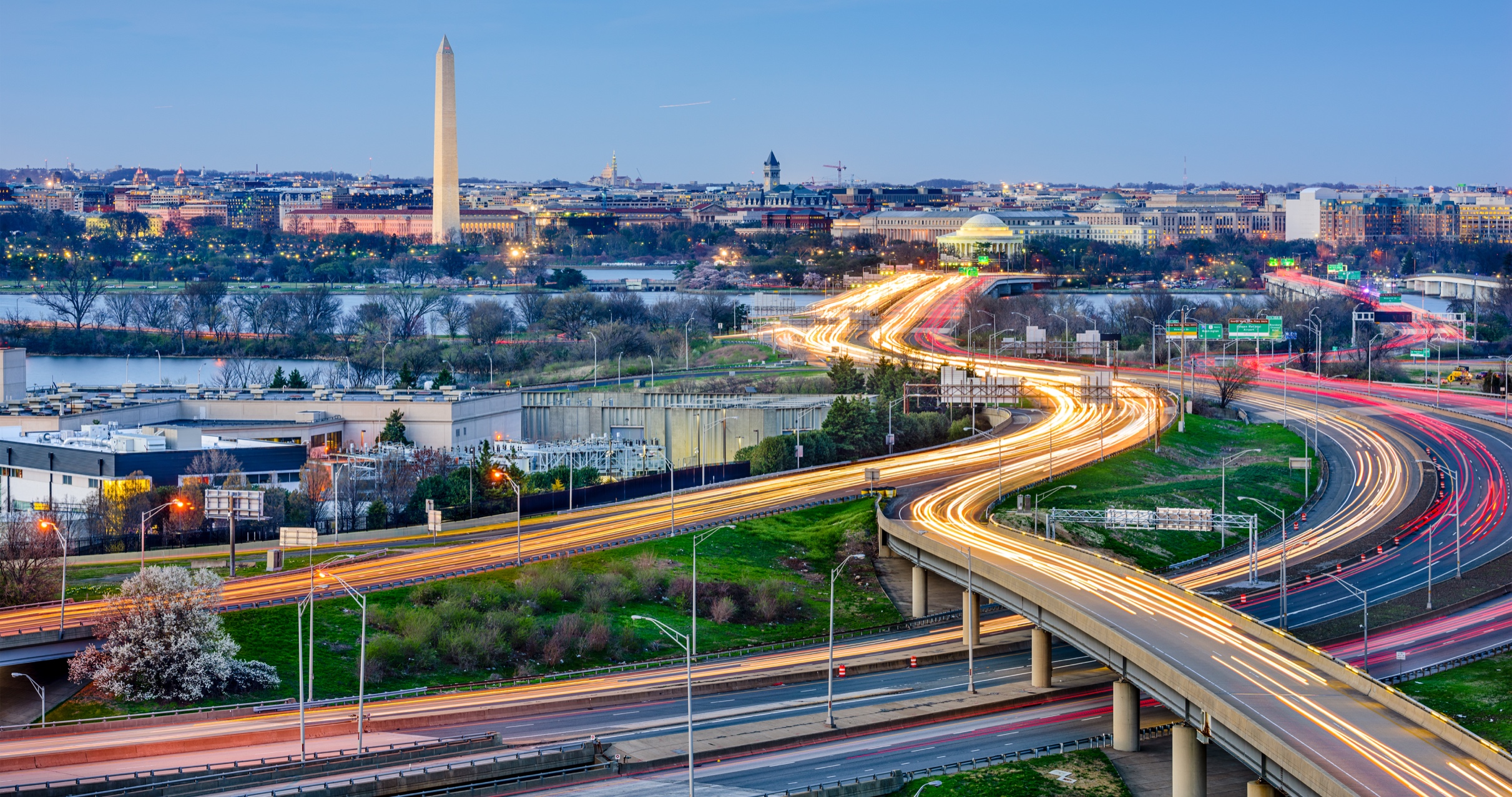 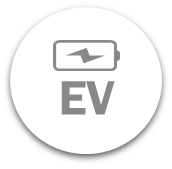 Electrifying Transportation Portfolio
1
Connect Transportation Initiative
Make-ready across every segment – at home and around town
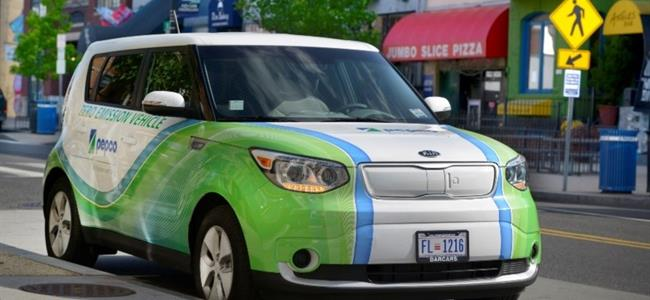 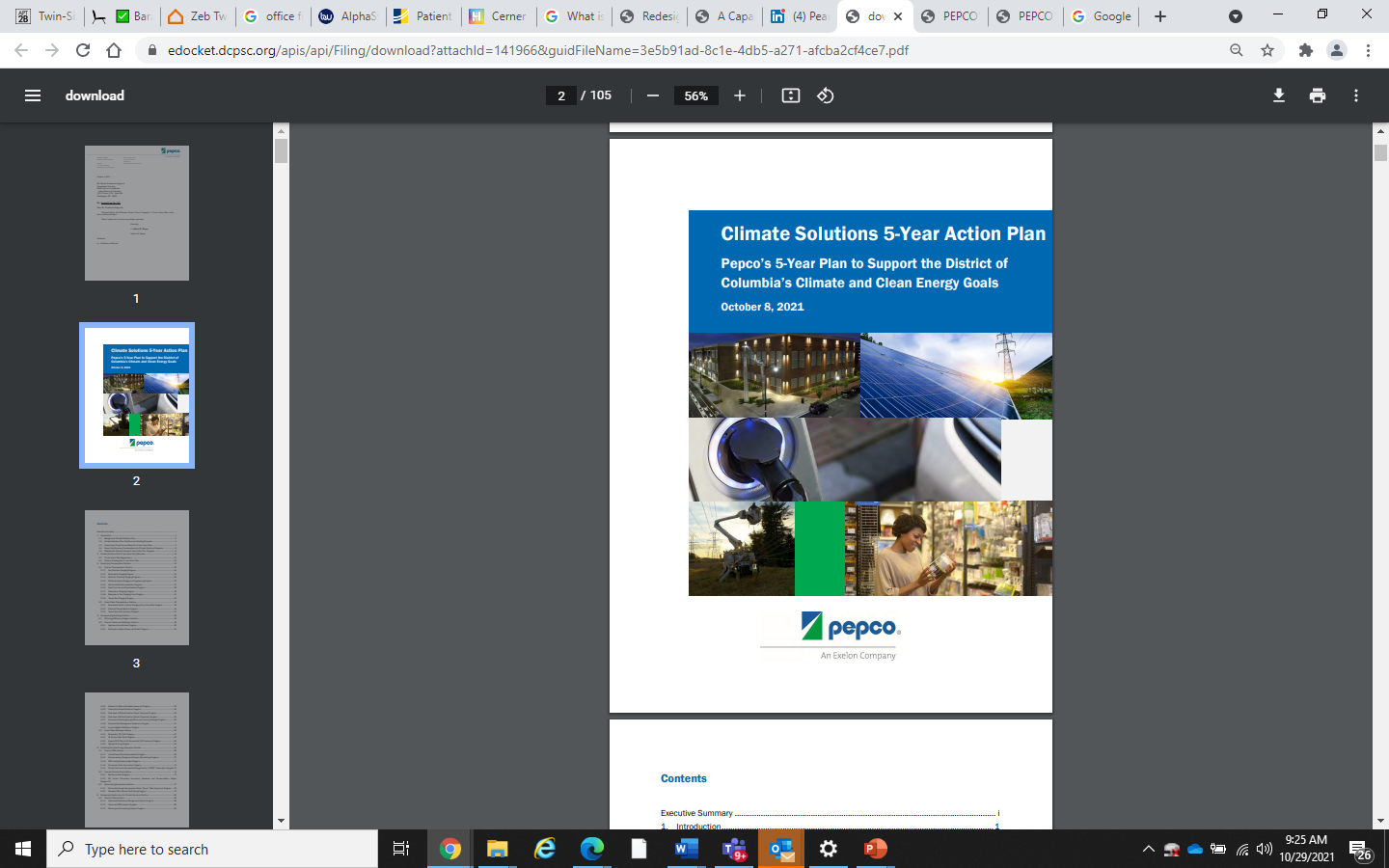 Key Corridors Charging
Residential Charging
Multi-Unit Dwelling Charging
EV-Ready System Design and Engineering
Vehicle-to-Grid Demonstration
Food Truck Service Electrification
Destination Charging
Rideshare & Taxi Charging Hubs
Transit Bus Charging
2
Smart Rates Transportation Initiative
Enabling the deployment of all classes of electric vehicles
Residential Electric Vehicle Charging Time-of-Use Rate
Demand Charge Solution
Transit Bus Rate Solutions
The Electric Slide – the role of the utility in transition
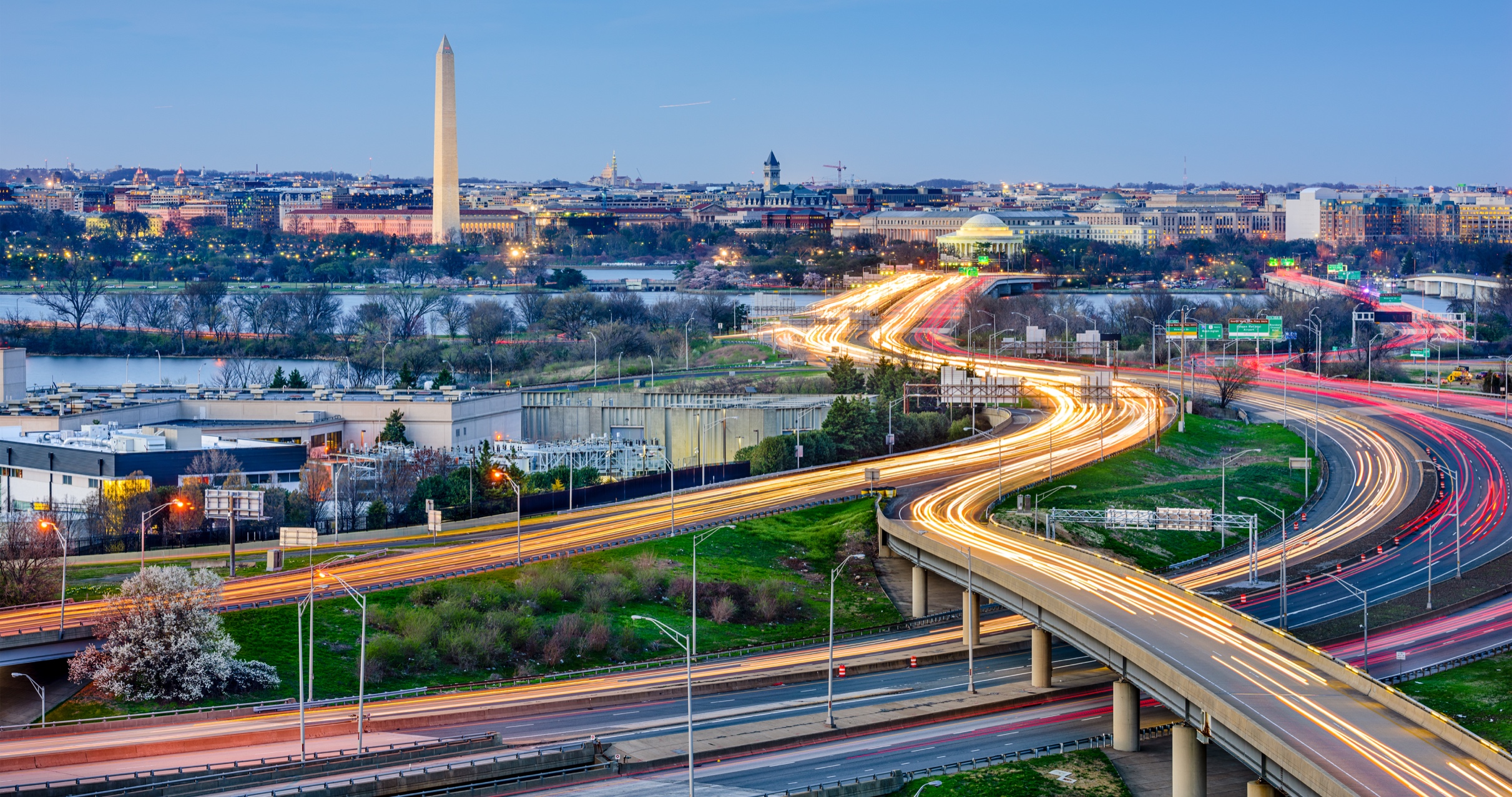 Managed EV Charging
Local Solar
Pepco’s role continues to be centered around delivering safe, reliable, sustainable and affordable electric service for customers across the District

This role has expanded to include helping facilitate the achievement of broader policy objectives related to energy use and climate change, equitably, affordably and inclusively

As the connector of customers and energy technologies, Pepco aims to optimize future grid operations while simultaneously driving deep decarbonization across the District
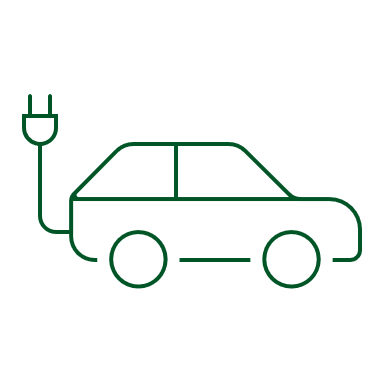 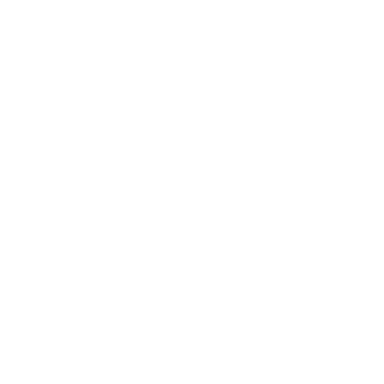 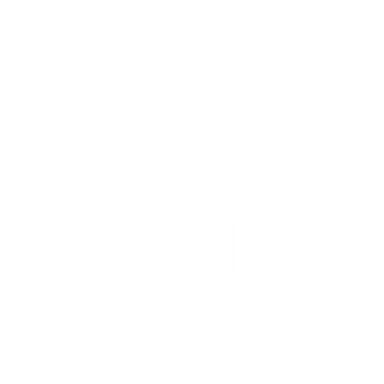 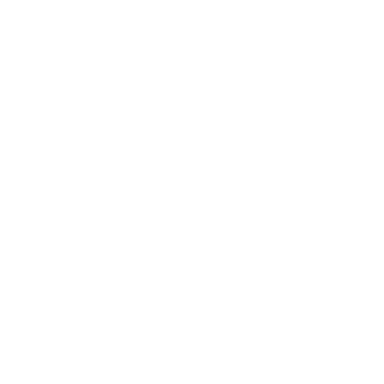 Interactive Grid
Energy Efficiency
Renewable Energy
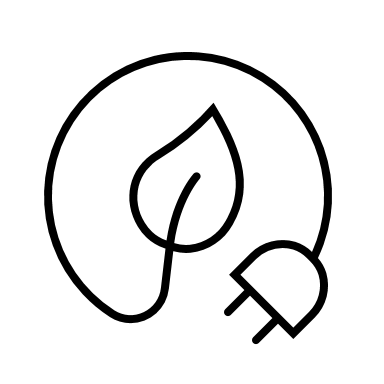 Active Load Management
Battery Storage
Building Electrification
Incentive Alignment – focusing on the importance of outcomes
Electrifying Transportation
Pepco’s programs enable GHG abatement by readying the District for vehicle electrification and enabling smart charging
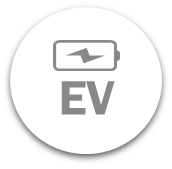 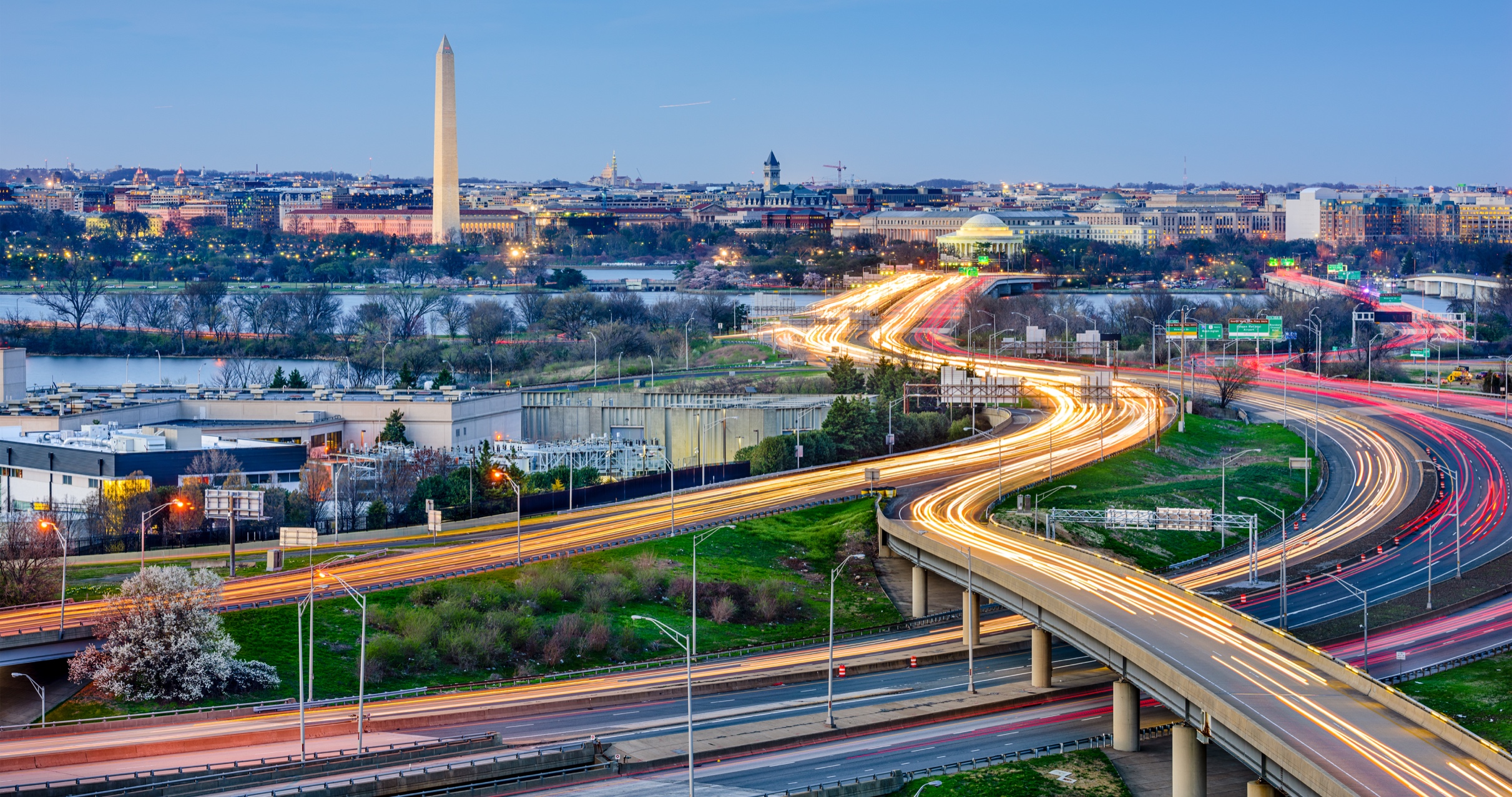 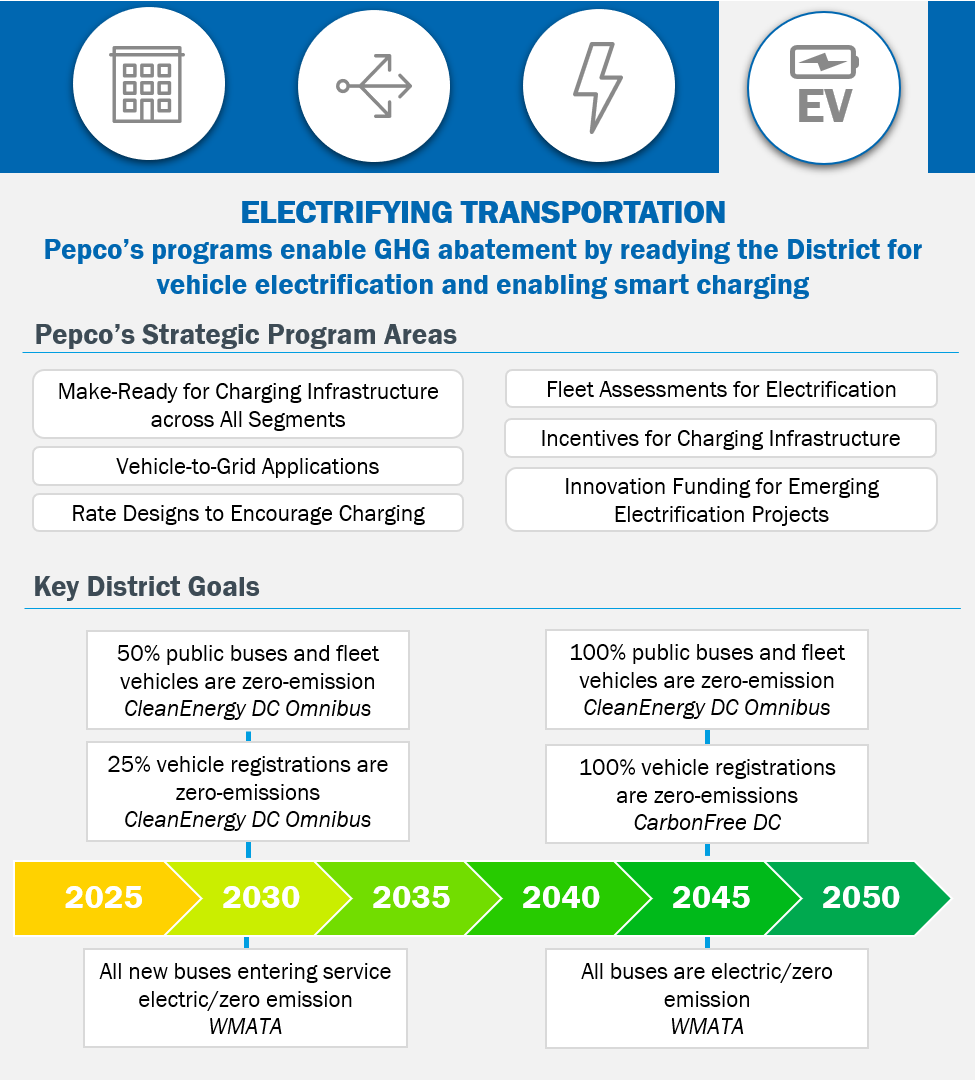 Focus on balancing a range of market considerations for the utility, technology providers, policymakers, and customers

Importance of incentive alignment is magnified in the context electrification of the transportation  sector at scale
Driving Toward Outcomes - what getting it right looks like
Interactivity
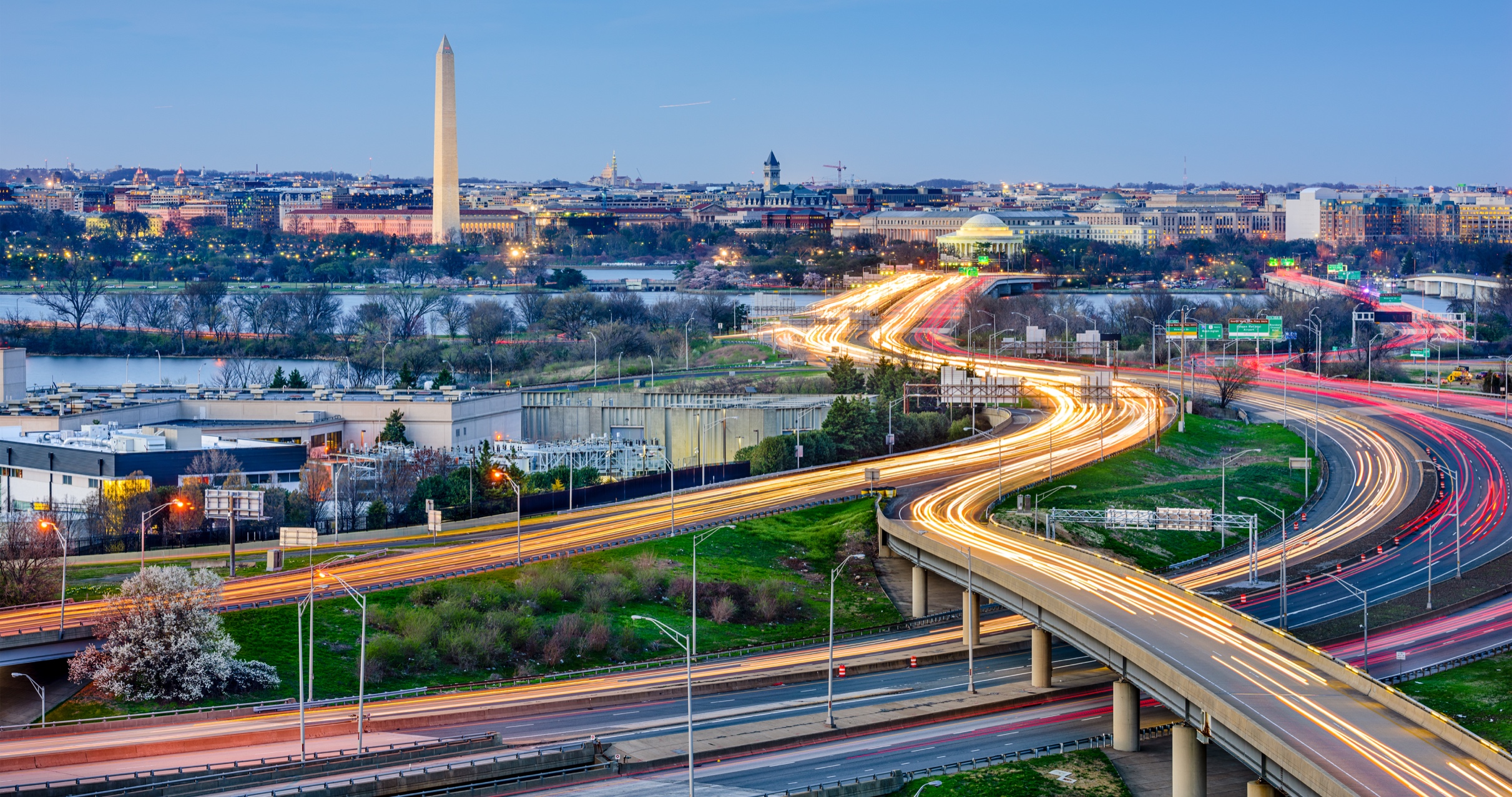 Incentivizing smart EV chargers that communicate data via cloud
Electrifying Transportation

Guiding Principles Advanced
Expanding the universe of utility supported solutions that can be leveraged to achieve transportation focused climate objectives

Closing the incentive misalignment gap that favors short term solutions over long term optimal outcomes

Balancing the customer and grid level considerations to optimize for the customer and grid of the future
Affordability
Equity & Inclusivity
Promoting equitable distribution of charging infrastructure through targeted and right-sized incentive programs
Developing rate designs that enhance the business case and economics for EV charging
Data sharing and demand response programs that enhance system reliability
Driving EV adoption across that significantly decreases carbon emissions
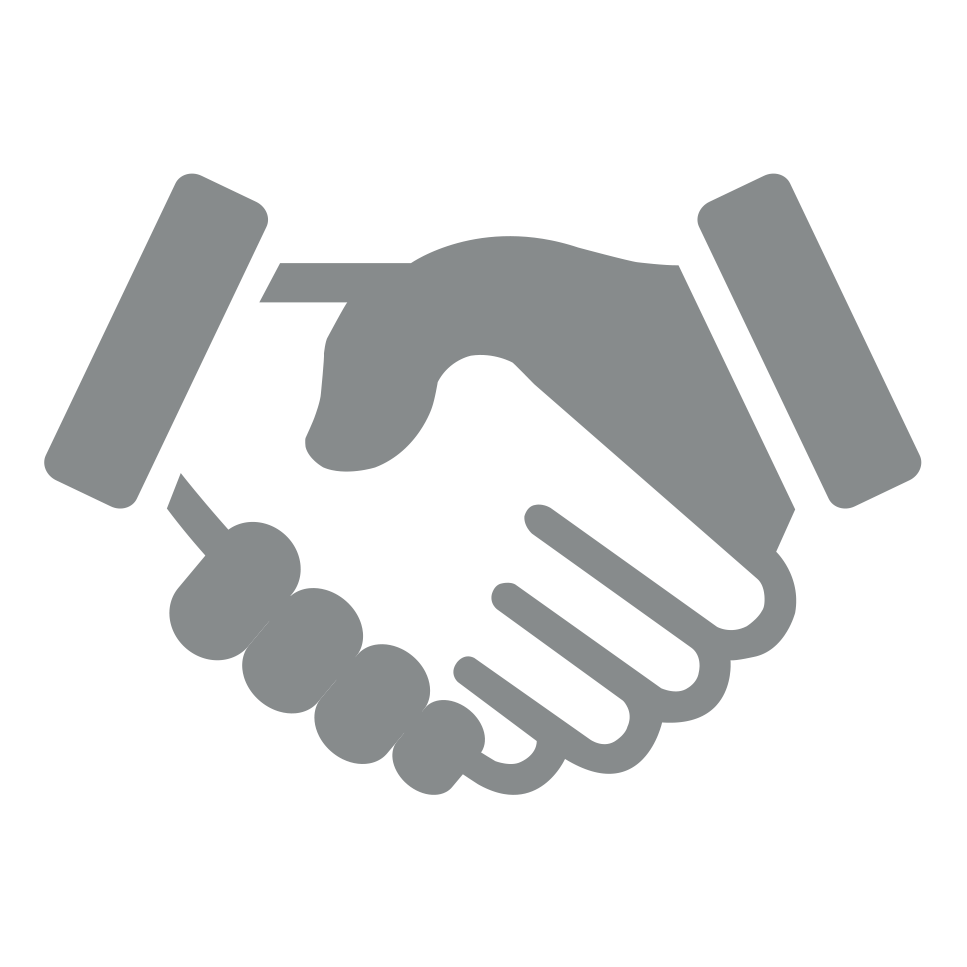 Reliability
Sustainability
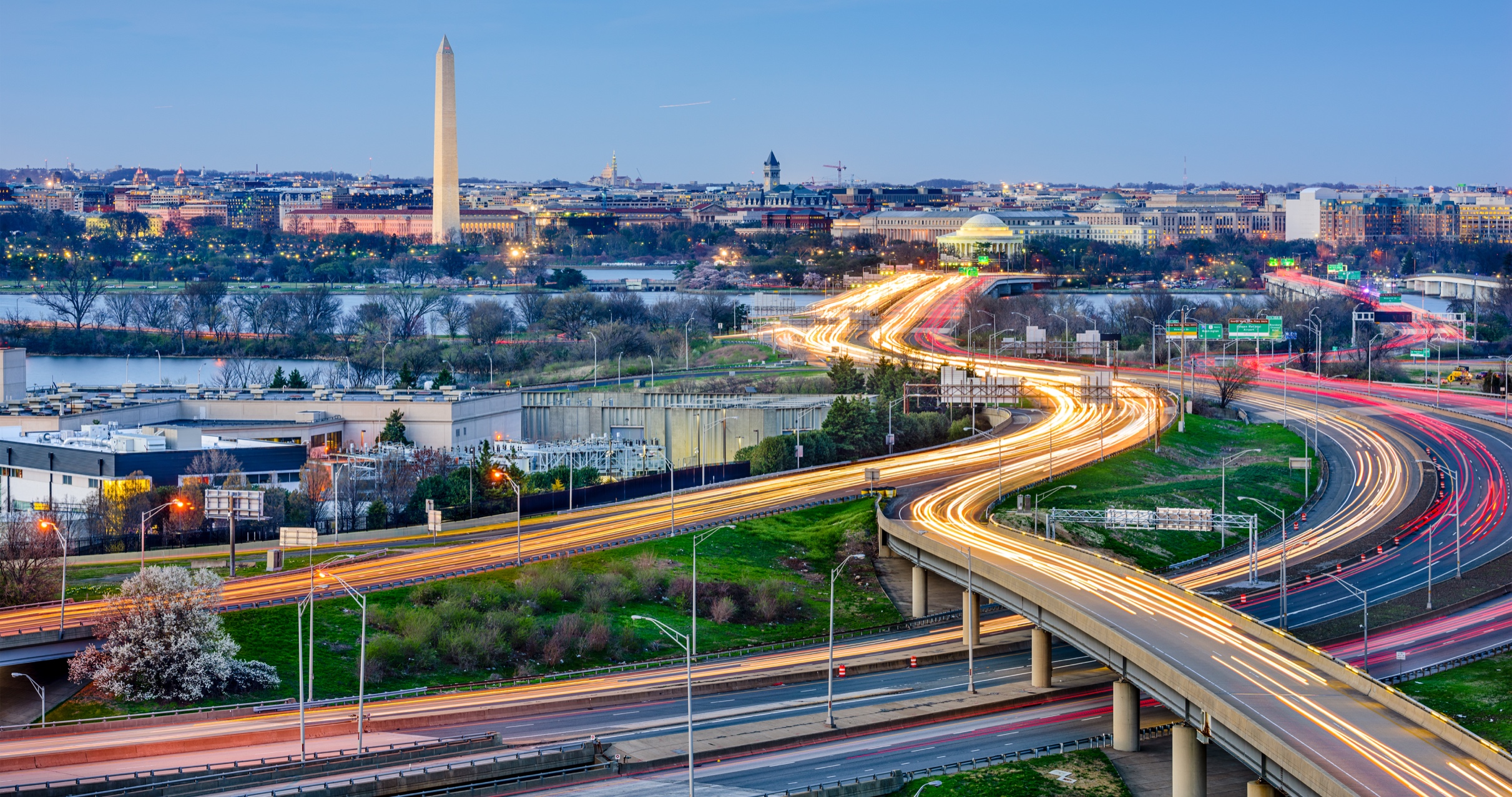 Regarding Mobility & Transportation, to achieve Washington's Carbon & Equity goals, a critical obstacle for Pepco to overcome is right sizing transportation electrification programs to optimize for the customer and grid of the future.